Взаимодействие кровотока и стенок аорты при аневризме брюшной аорты: влияние асимметрии и толщины стенок
Выполнил студент – Артамонов Никита Алексеевич
Научный руководитель – Порубов Алексей Викторович
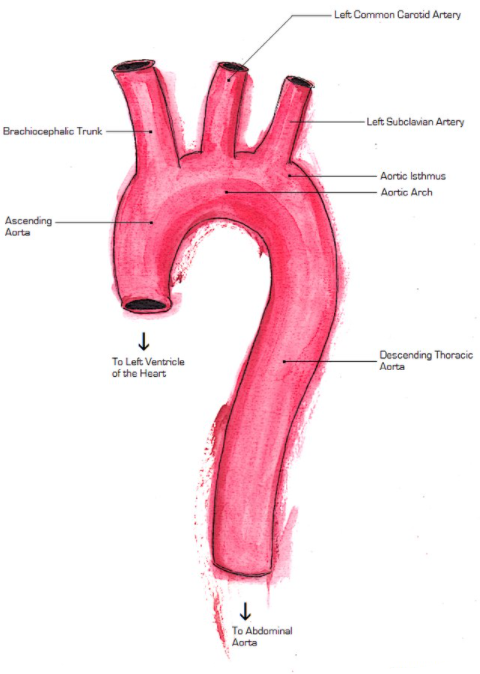 Введение
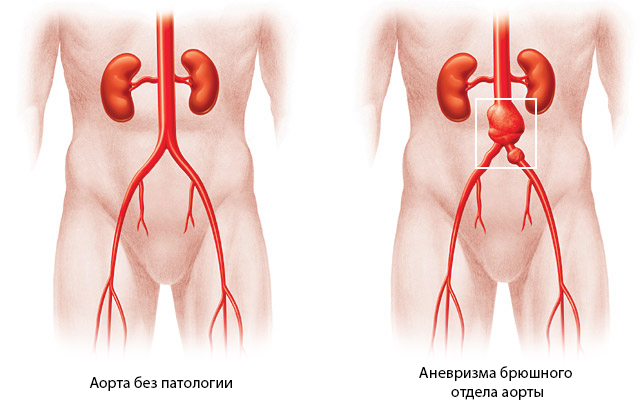 1
Цели и задачи
Построить геометрические модели аневризм с разной степенью асимметрии и толщины стенок в программном комплексе SolidWorks
Провести моделирование взаимодействия крови и стенок аорты с однородной толщиной и разной степенью асимметрии в пакете ANSYS
Провести моделирование взаимодействия крови и стенок аорты с разной степенью асимметрии и неоднородной толщиной стенок в пакете ANSYS
Проанализировать влияние асимметрии и толщины стенок на потенциал разрыва аневризмы
2
Основные уравнения играничные условия
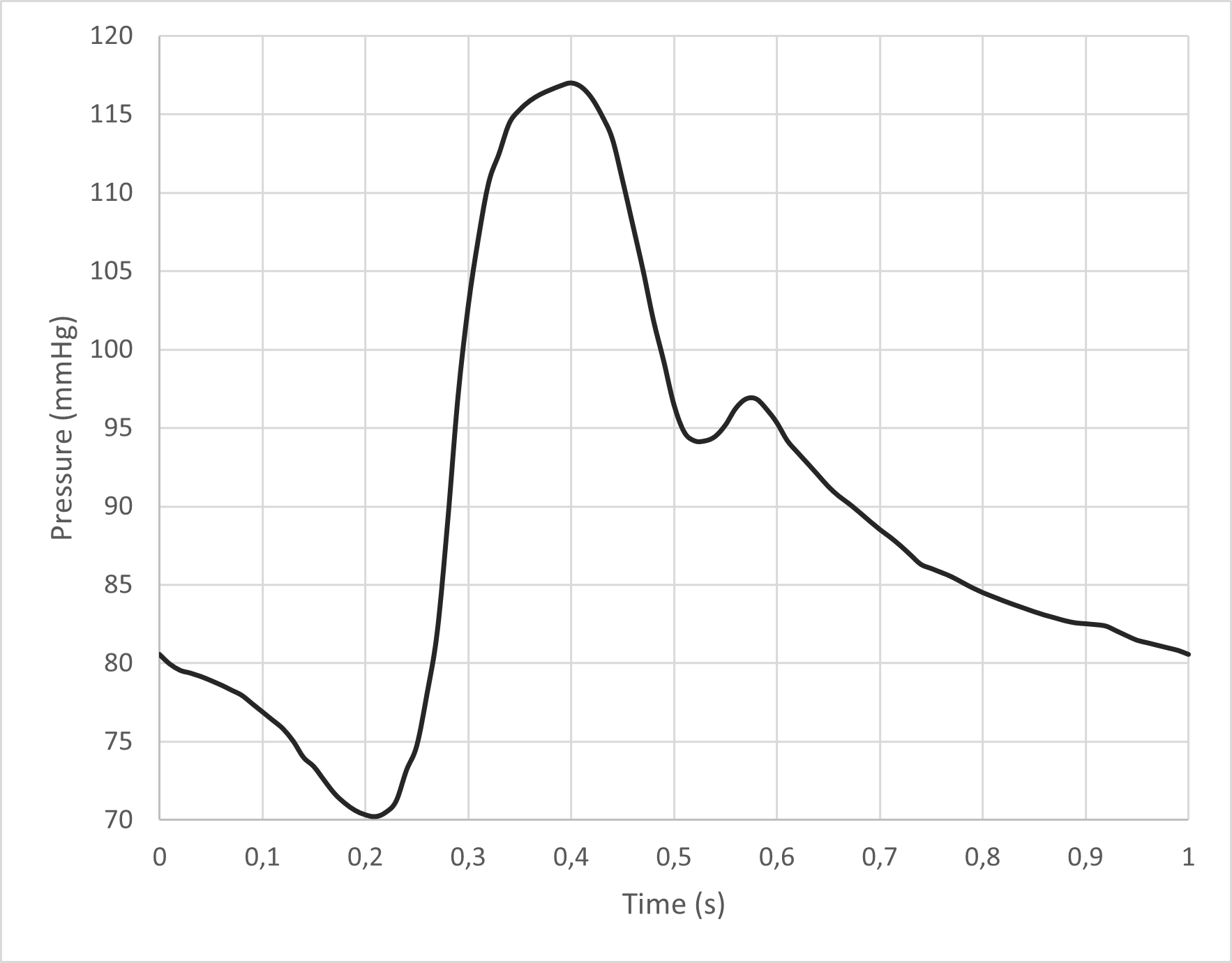 3
Создание геометрии
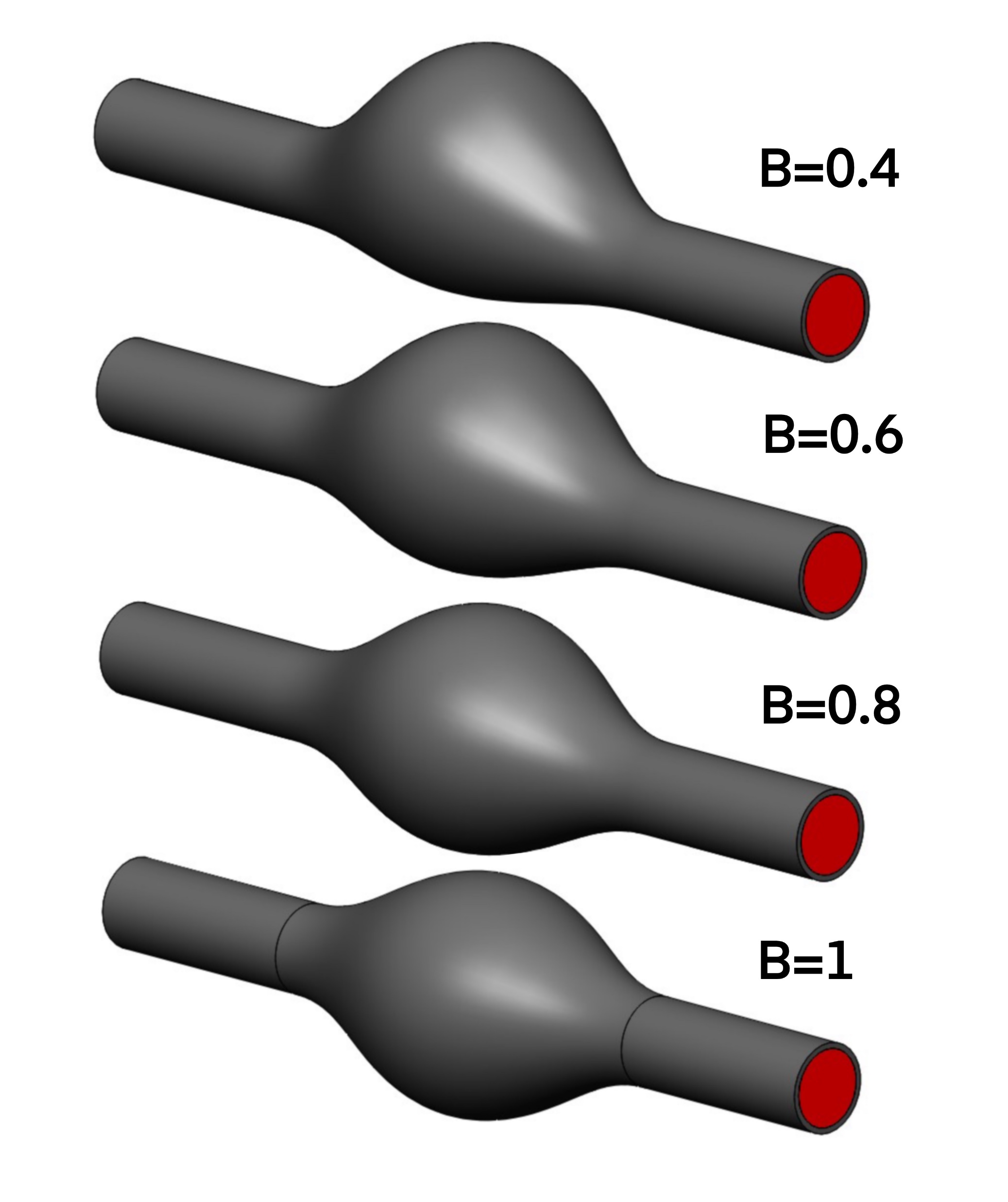 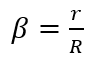 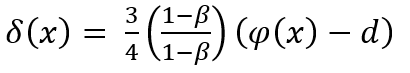 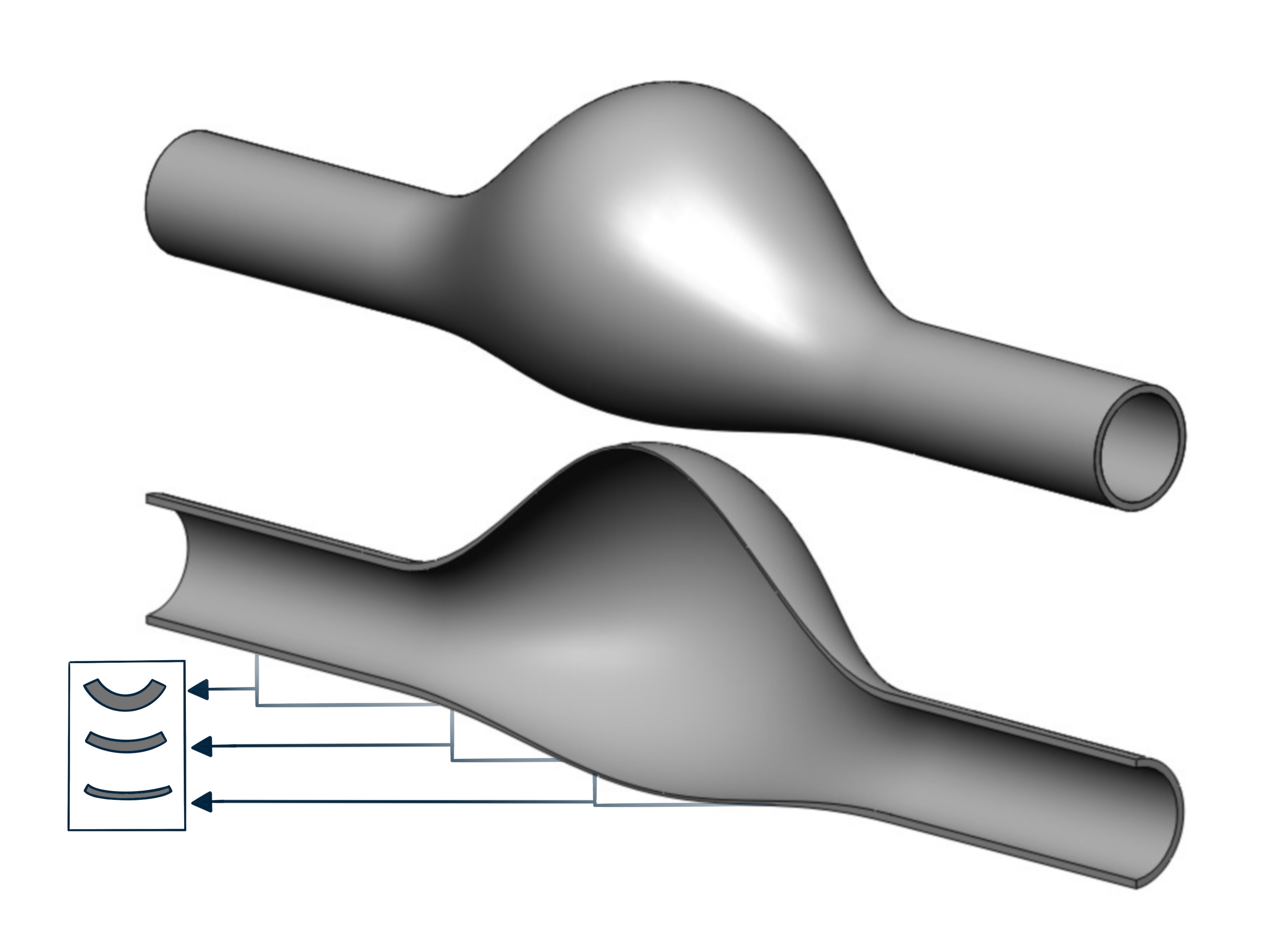 4
Созданиесетки
5
Модули Ansys
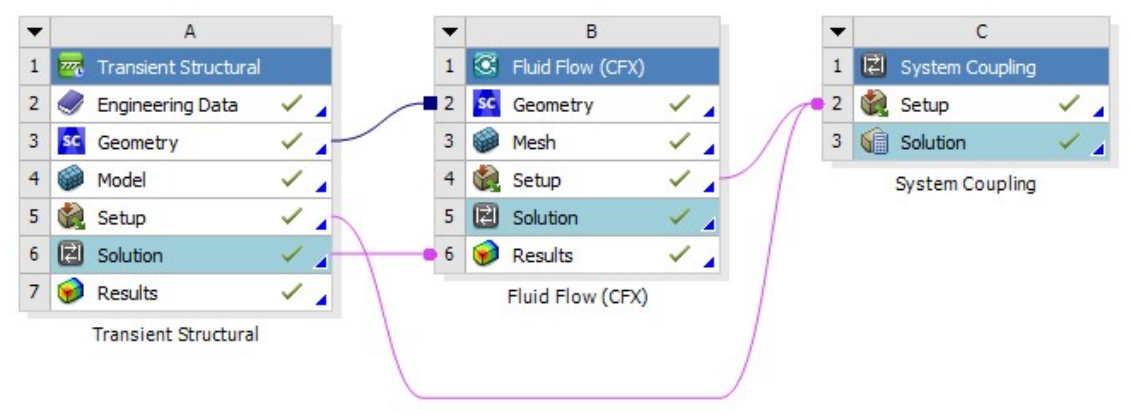 6
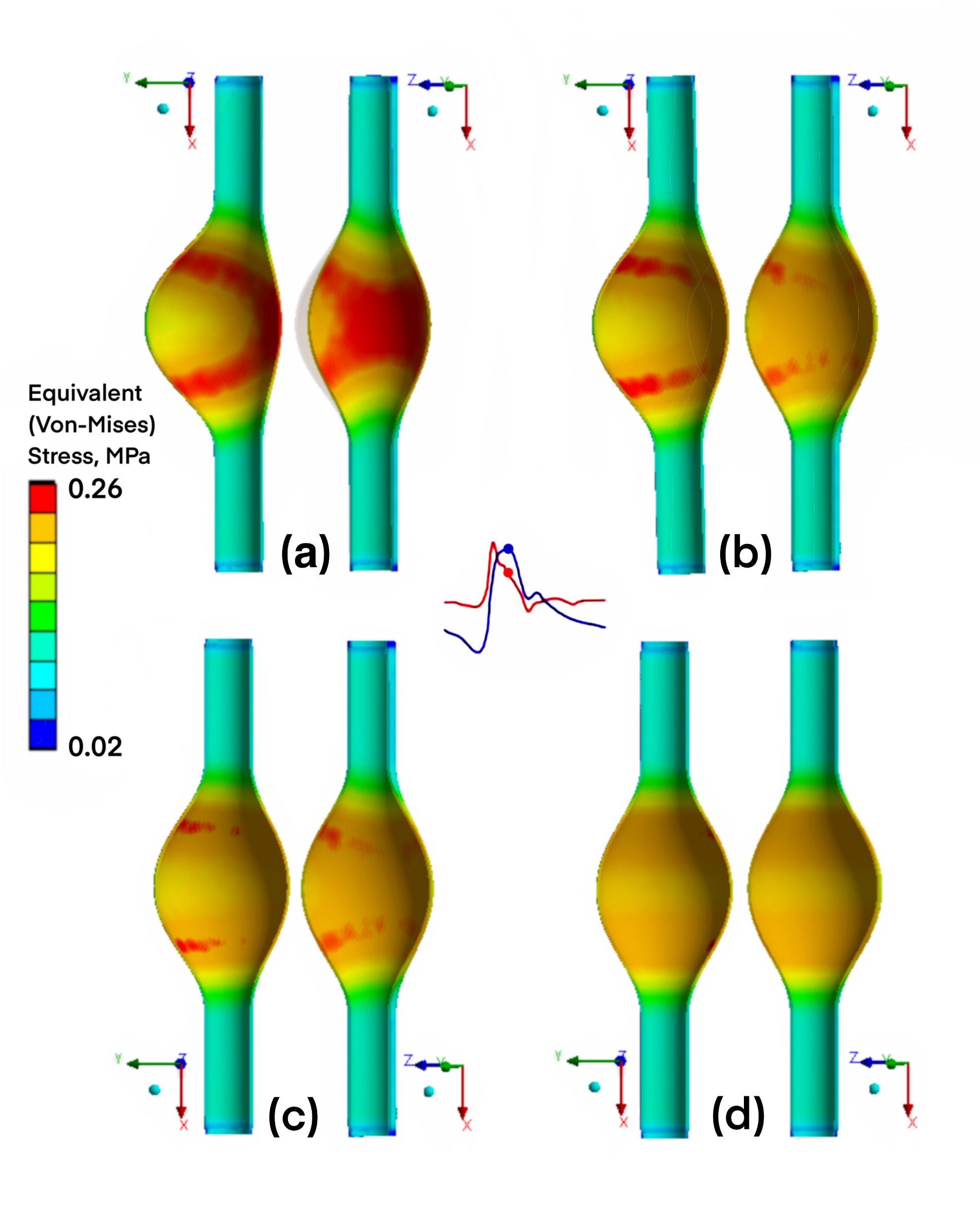 Эффектасимметрии
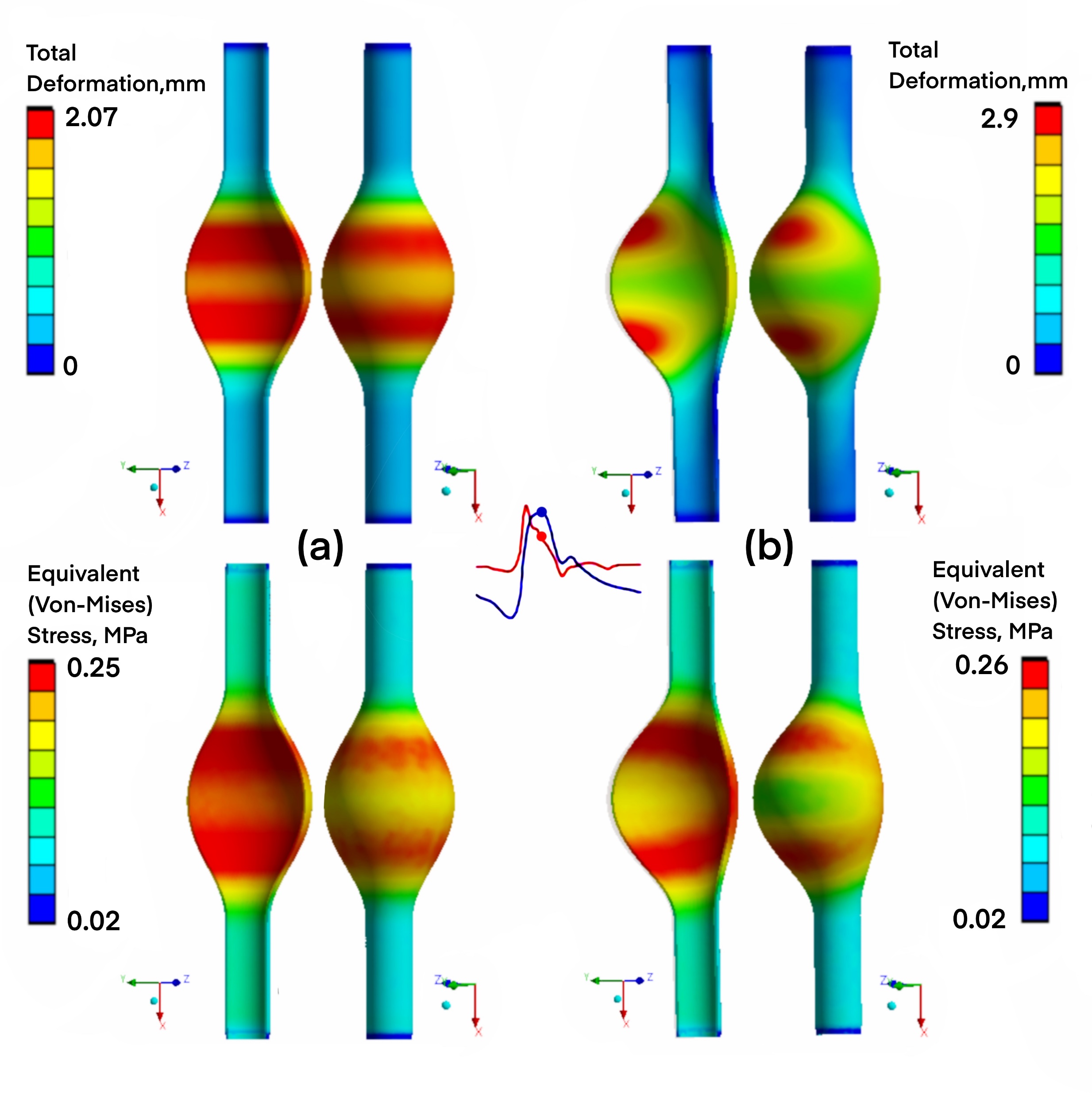 7
Эффекттолщиныстенок
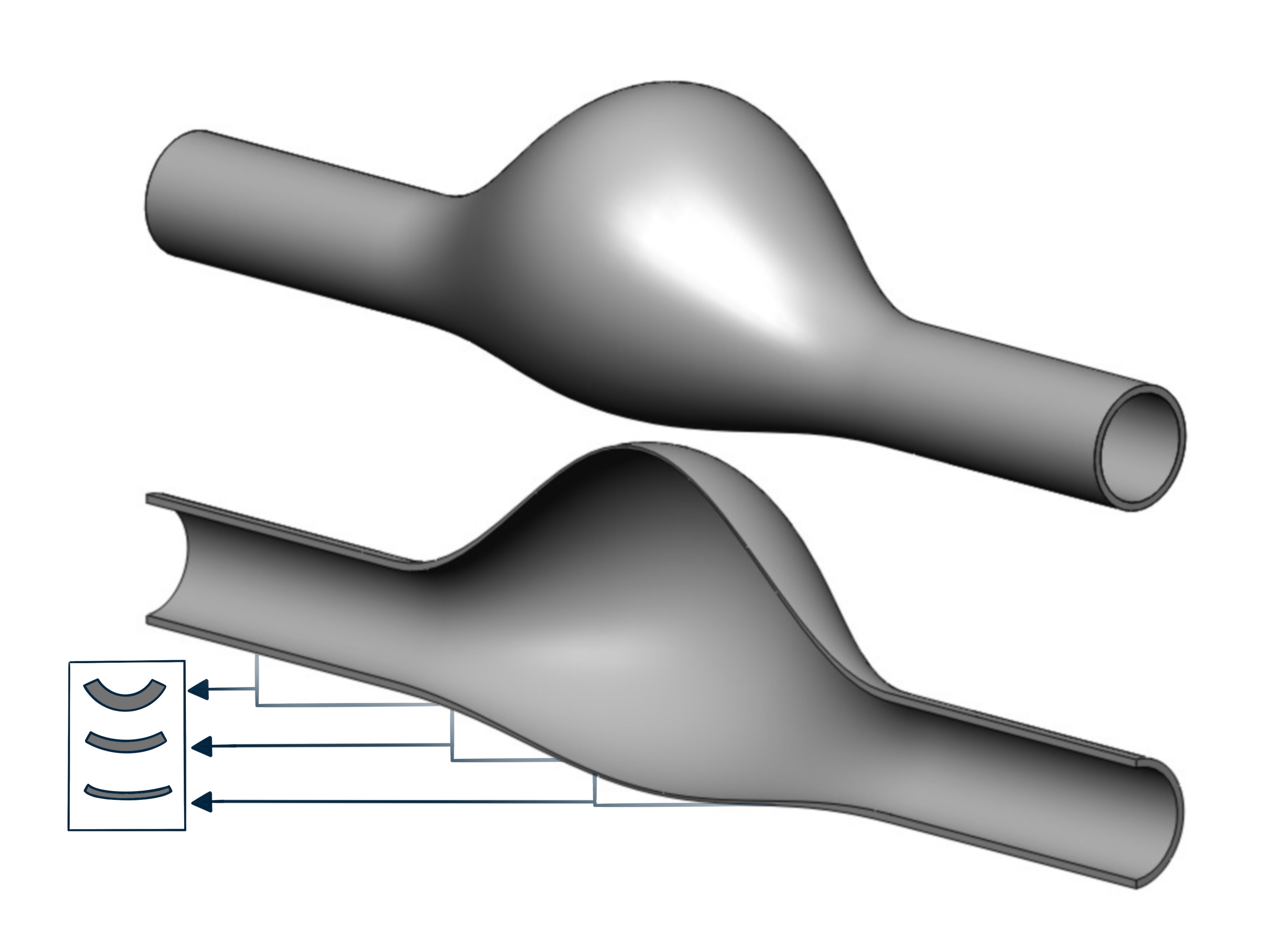 8
Обработка результатов
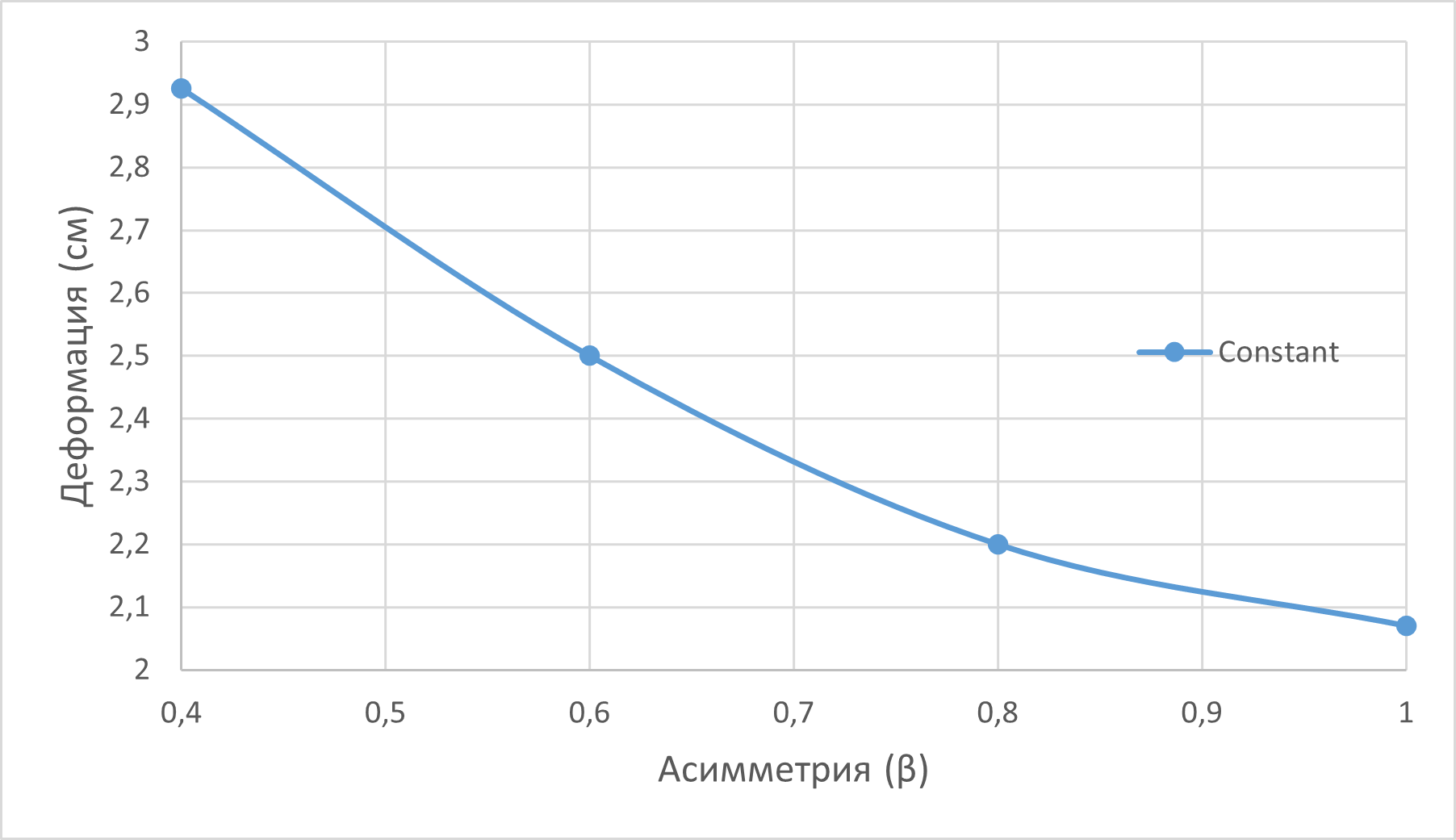 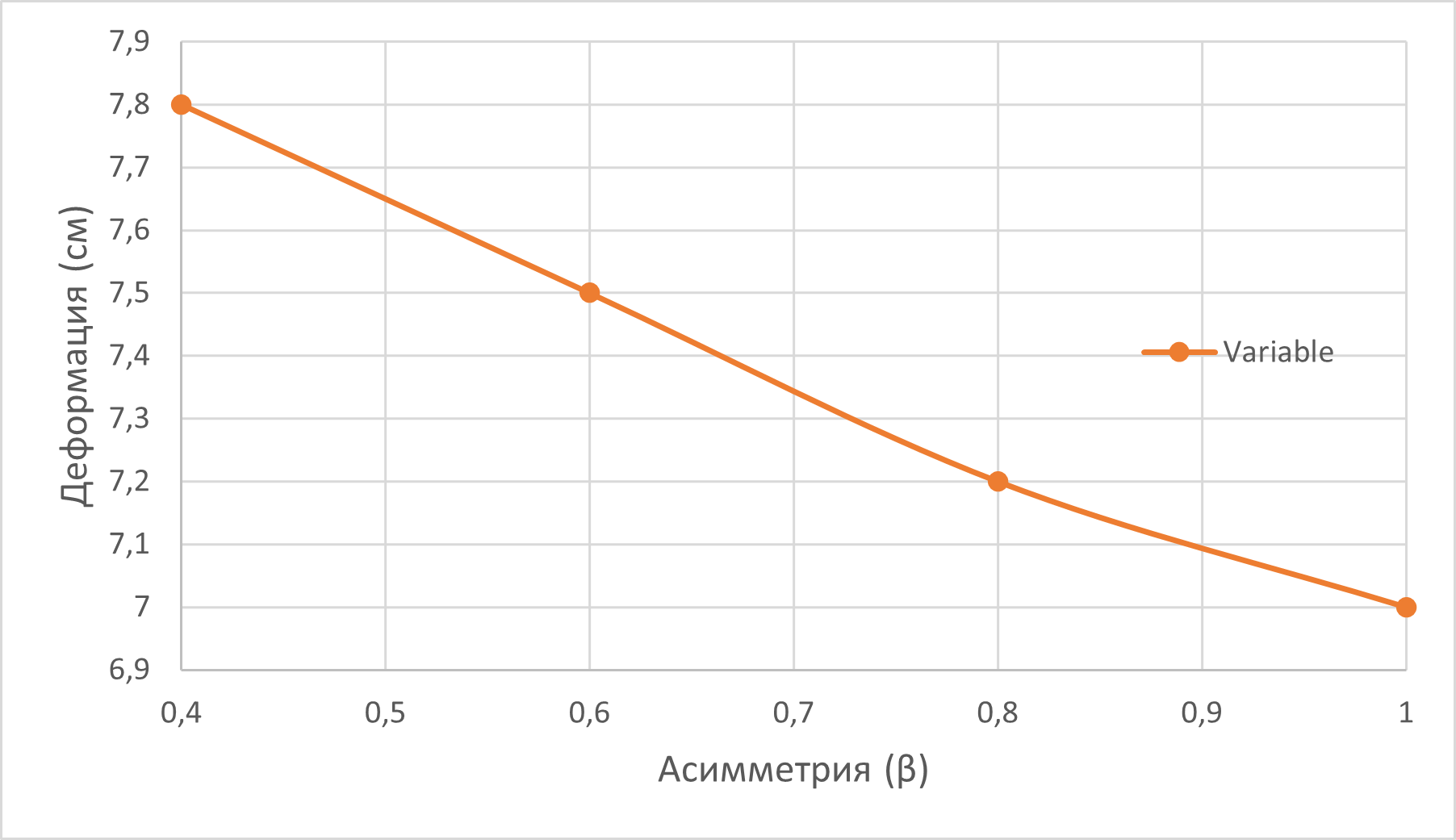 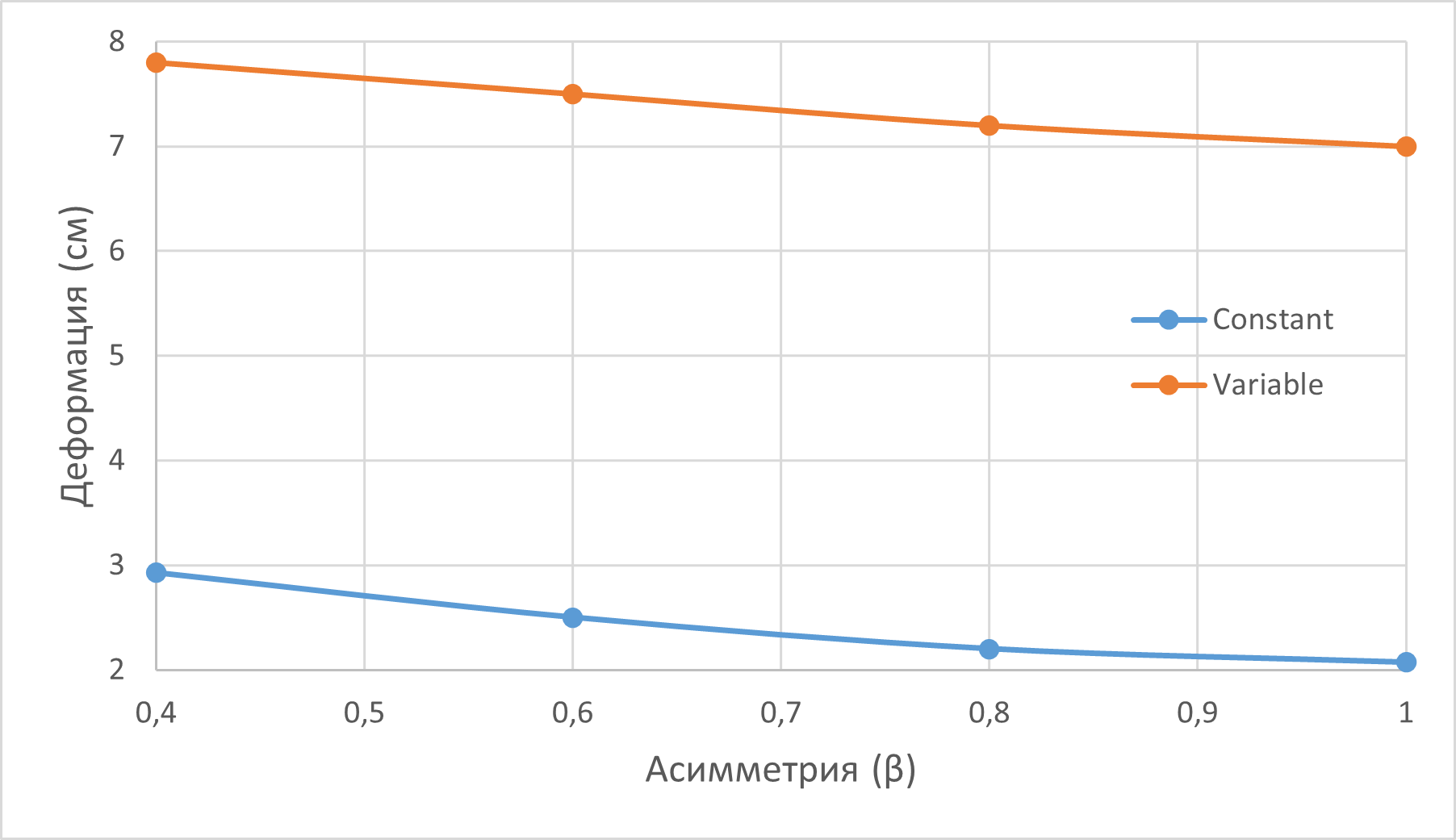 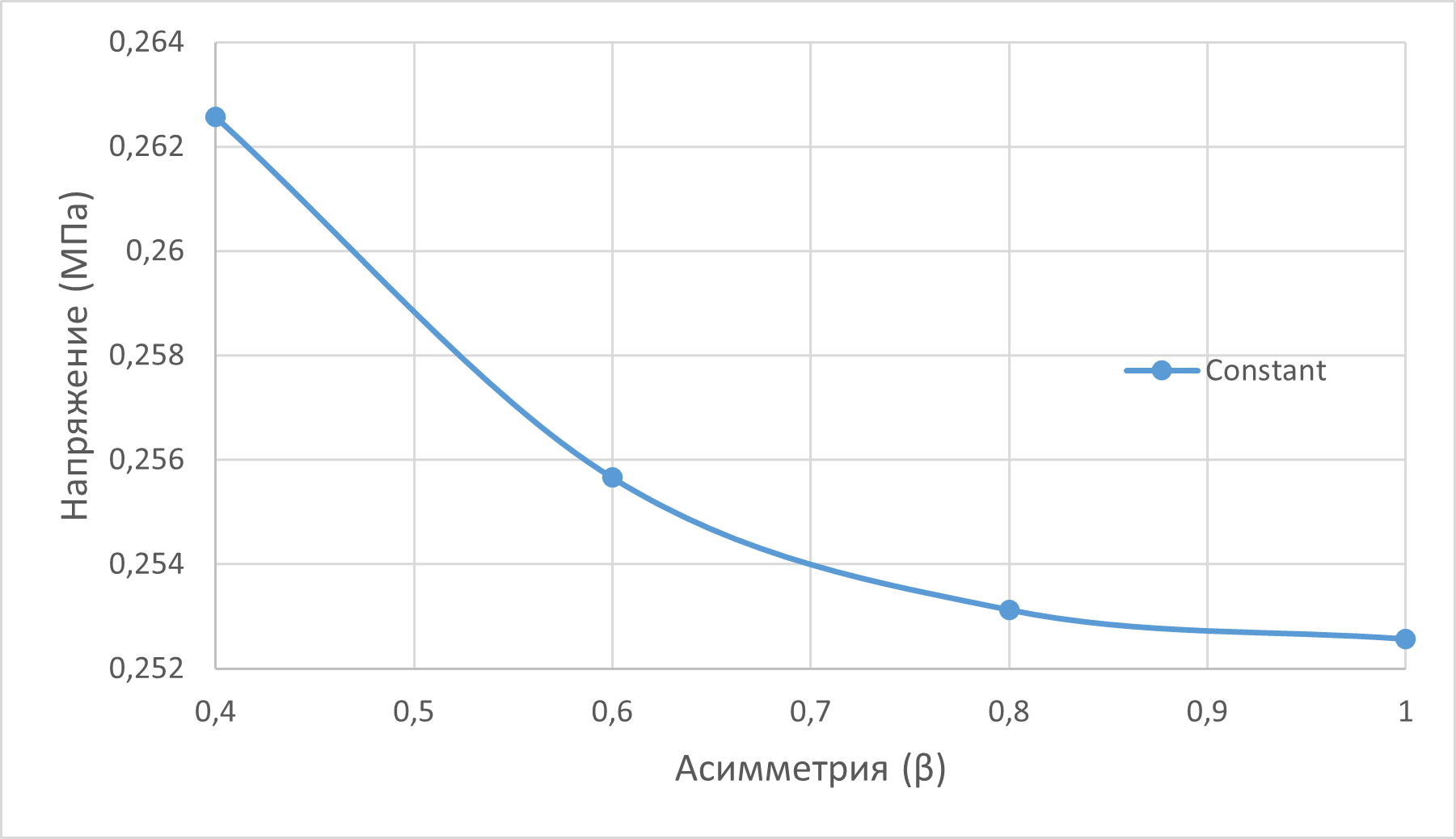 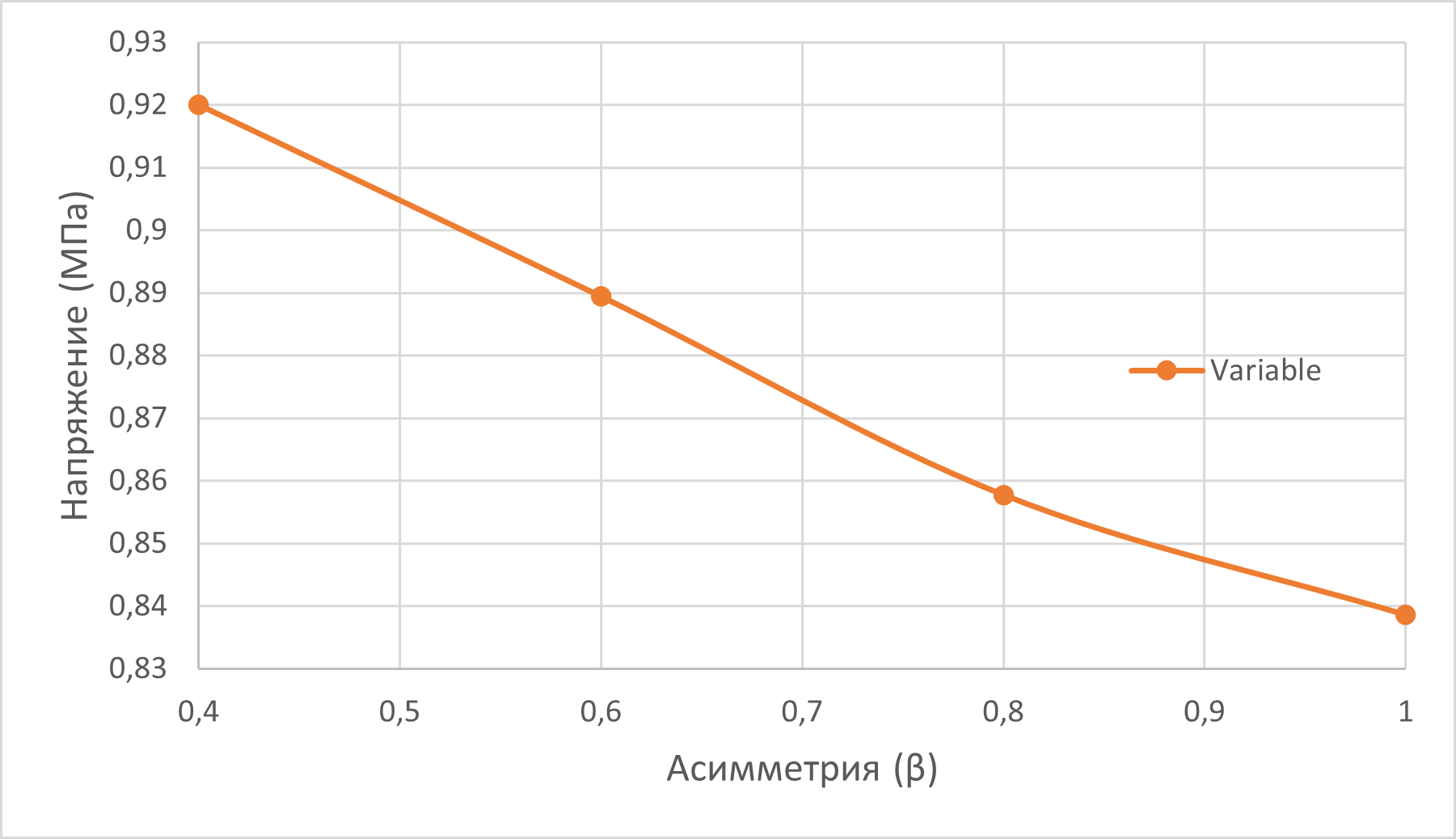 9
Заключение
Эта работа представляет собой численное исследование взаимодействия кровотока и стенок восьми моделей аневризм брюшной аорты для прогнозирования напряжений в артерии как средства неинвазивной оценки потенциала её разрыва.
В веретенообразной AБA, для которой локальная толщина стенки уменьшается обратно пропорционально локальному диаметру сосуда, пиковое напряжение стенки в 3,5 раза больше, чем при однородной толщине стенки. По аналогии, асимметричная выпуклость передней стенки, определяемая значением β = 0,4 в модели с однородной толщиной стенки, приводит к увеличению пикового напряжения стенки на 7% по сравнению с веретенообразной AБA.
При таком же максимальном диаметре истончение стенки оказывает более значительное влияние на сопутствующее повышение пикового напряжения стенки, чем асимметрия мешка аневризмы.
10
11